Enlightenment Historical Thinkers – Quiz with Answers
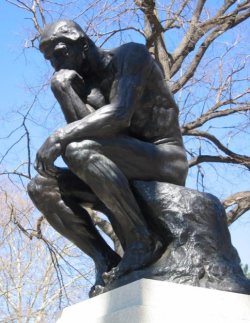 1. “If men are not naturally in a state of war, why do they always carry arms and why do they have keys to lock their doors?”
Wrote Leviathan
Thomas Hobbes
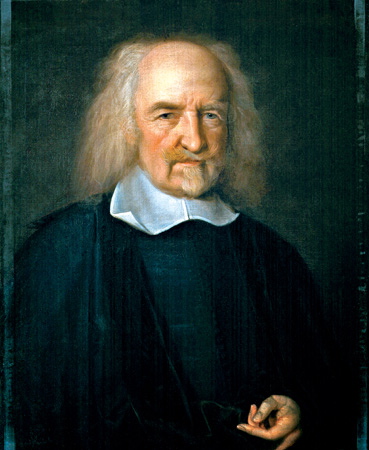 2.“I am the state (government)”
He came to be called the “Sun King” because it seemed his power and influence radiated from Versailles out to the entire world.
King Louis XIV
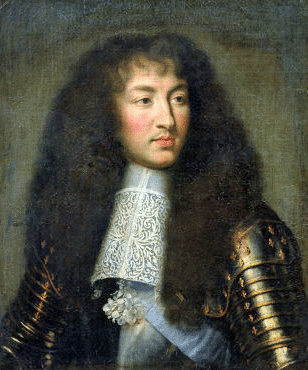 3. “Society will not be whole until the last king is strangled with the guts of the last priest”
Vindication of the Rights of Women
Mary Wollstonecraft
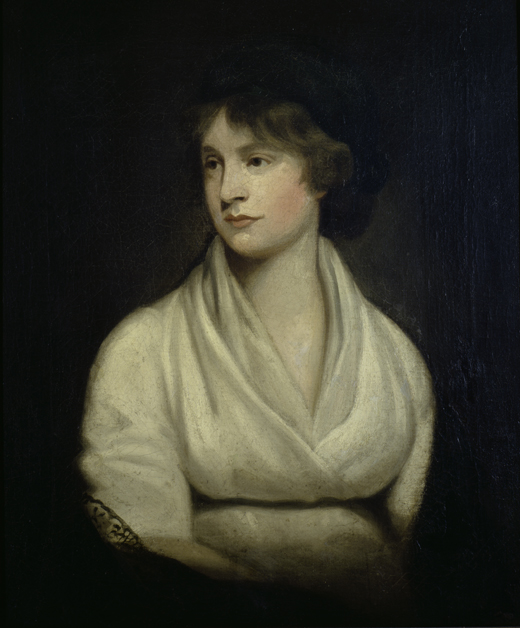 4. “When the (Lawmaking) and Law-enforcing powers are united in the same person…there can be no liberty.”
Persian Letters
On the Spirit of the Laws
Baron de Montesquieu
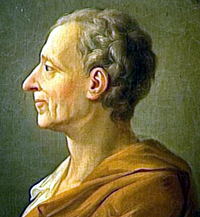 5. “Whenever (the preservation of life, liberty, and property for which power is given to rulers by a commonwealth) is manifestly neglected or opposed, the trust must necessarily be forfeited and then(returned) into the hands of those that gave, who may place it anew where they think best for their safety and security.”Two Treatises of Government
John Locke
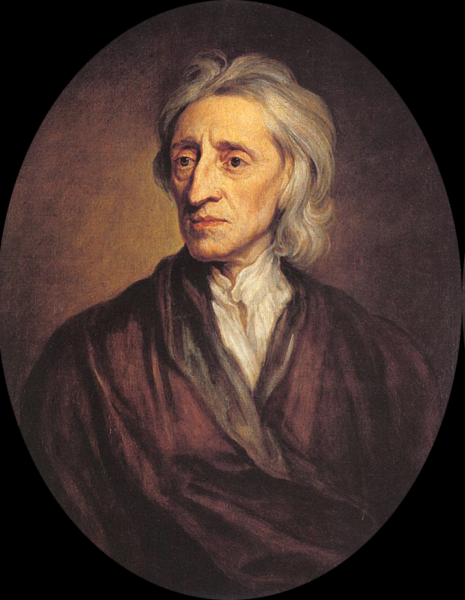 6. “Man was born free, and everywhere he is in chains.”
The Social Contract
Jean-Jacques Rousseau
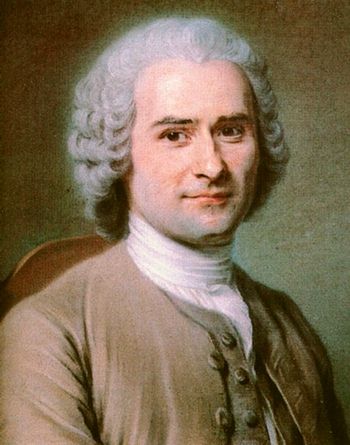 7. “(It is ) not merely unnecessary for a king to be a philosopher, but even a disadvantage. Rather a king should take advantage of true philosophers. Then he would fill his reign with good deeds, not with good words.”
Politics
                          On Kingship
Aristotle
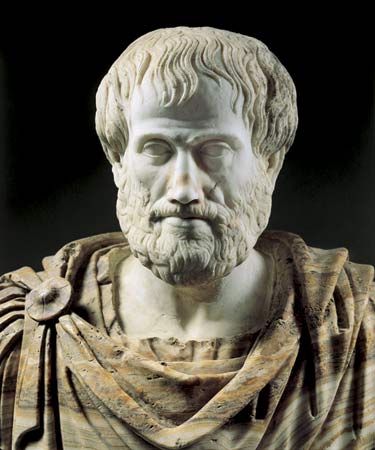 8.“For above all earthly treasure I esteem my people's love …I shall be judged by a (God)… to whose Judgment..I do appeal that never a thought was cherished in my heart that tended not to my people’s good.
Queen Elizabeth I
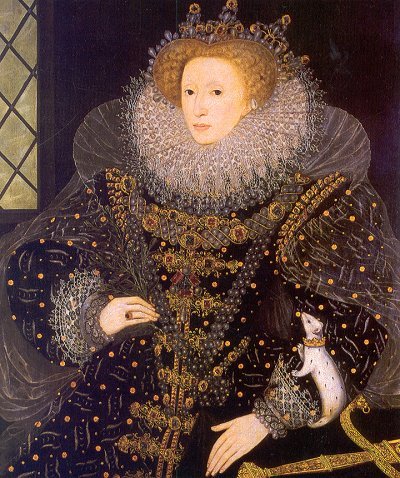 9.“unless philosophers are kings, or those now kings and chiefs genuinely philosophize… there is no rest from ills for cities …nor, I think for human kind.”

				Republic
Plato
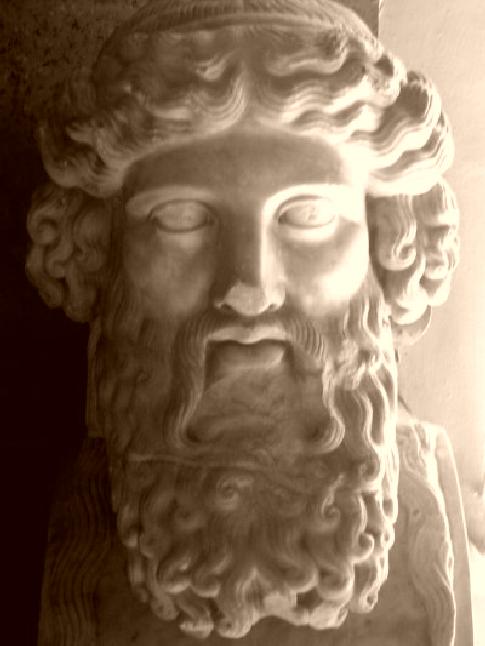